Applications for Total Loss Monitors (TLMs) in Radiation Safety Systems
JASMIN Collaboration Meeting
February 16, 2012
T. Leveling
What are TLMs?
A ion chamber 
Variable length
Gas filled volume
Applied high voltage
Produces charge proportional to beam loss
Charge collected by an electrometer
Can provide detection and measurement of beam loss over extended distances
Also know as:
PLIC or Panofsky long ion chamber
LION
Long detector
Organ Pipe (a Fermilab variant)
2
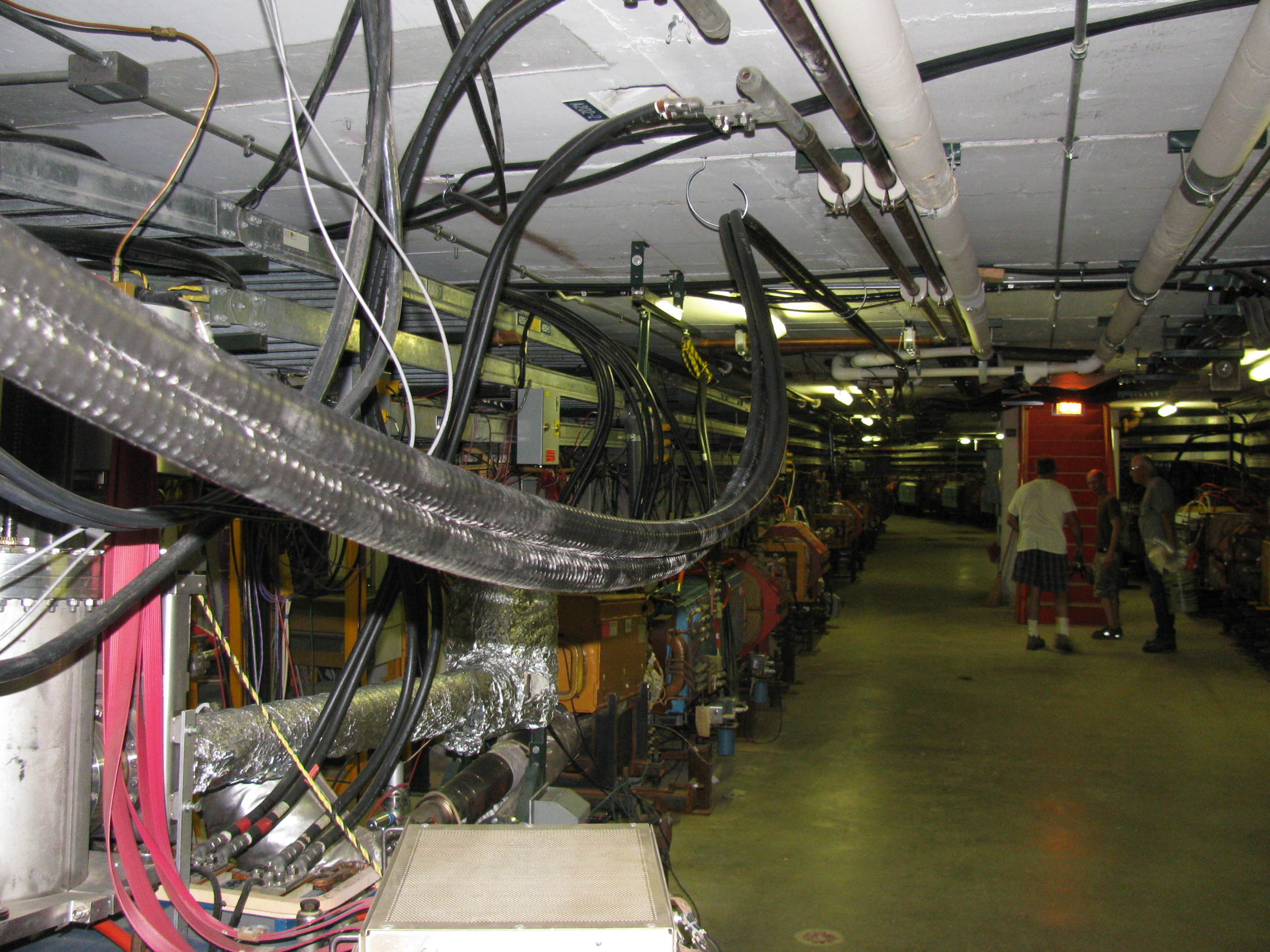 125 foot TLM
250 foot TLM
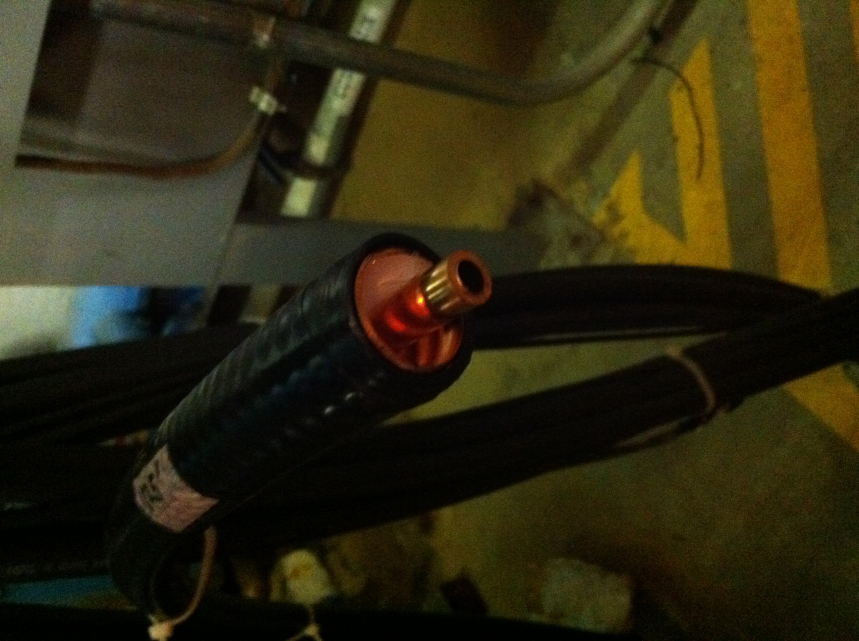 3
Why are TLMs being considered?
At Fermilab, we have left behind the energy frontier
Tevatron is superseded by LHC
Entering the intensity frontier
Very high intensity beams
E.g., 700 to 2,300 KW at 120 GeV in the Main Injector
Business as usual suggests:
 Thicker radiation shielding is required
Increased use of interlocked radiation detectors
Collimation systems
very useful but do not qualify as radiation safety systems
4
Issues with Passive Shielding
Passive radiation shielding requirements are:
Difficult to meet
Existing structures cannot support addition earth burden
Expensive
Both in time and in $$$
Impractical
Implies very high beam power losses are sustainable
Accelerator equipment can be easily destroyed by prolonged high beam power loss
5
Issues with interlocked radiation detectors
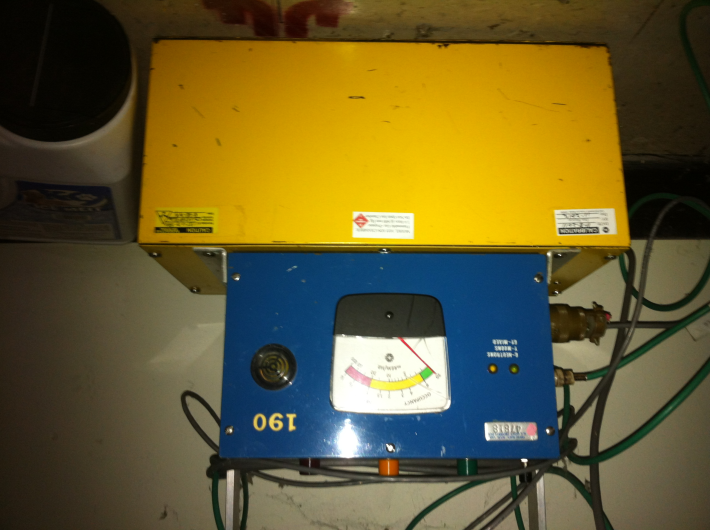 Individual units:
are expensive ~$10K per installation
cover very limited regions
many individual detectors required
require periodic maintenance and calibration (overhead)
in some cases are not sensitive enough
e.g., ground water activation
could permit excessive beam loss harmful to equipment or,
could cause delays in maintenance activities due to excessive residual radiation dose rate in beam enclosures
6
TLM advantage
A few dozen TLMs could potentially replace a few hundred Chipmunks
Cost of TLM cable is ~ $10/foot
Cost of electrometer
Less than cost of new Chipmunk
Overhead for electrometer calibration similar to Chipmunk
7
TLM applications have been limited
Detect beam loss for machine protection
Not used for personnel radiation protection purposes
SLAC LIONs a recent exception
Though not a stand-alone system
Several reasons for restrictions:
No calibrated response
Not fail safe
8
Why now?
We have the means to calibrate the response of TLMs for known beam loss geometries
Pbar source has become available for testing TLms
Many tunnel/shield/magnet geometries are available
Dose rate as function of proton beam loss has been determined
2 convenient situations have be studied with a set of TLMs
9
Location 1
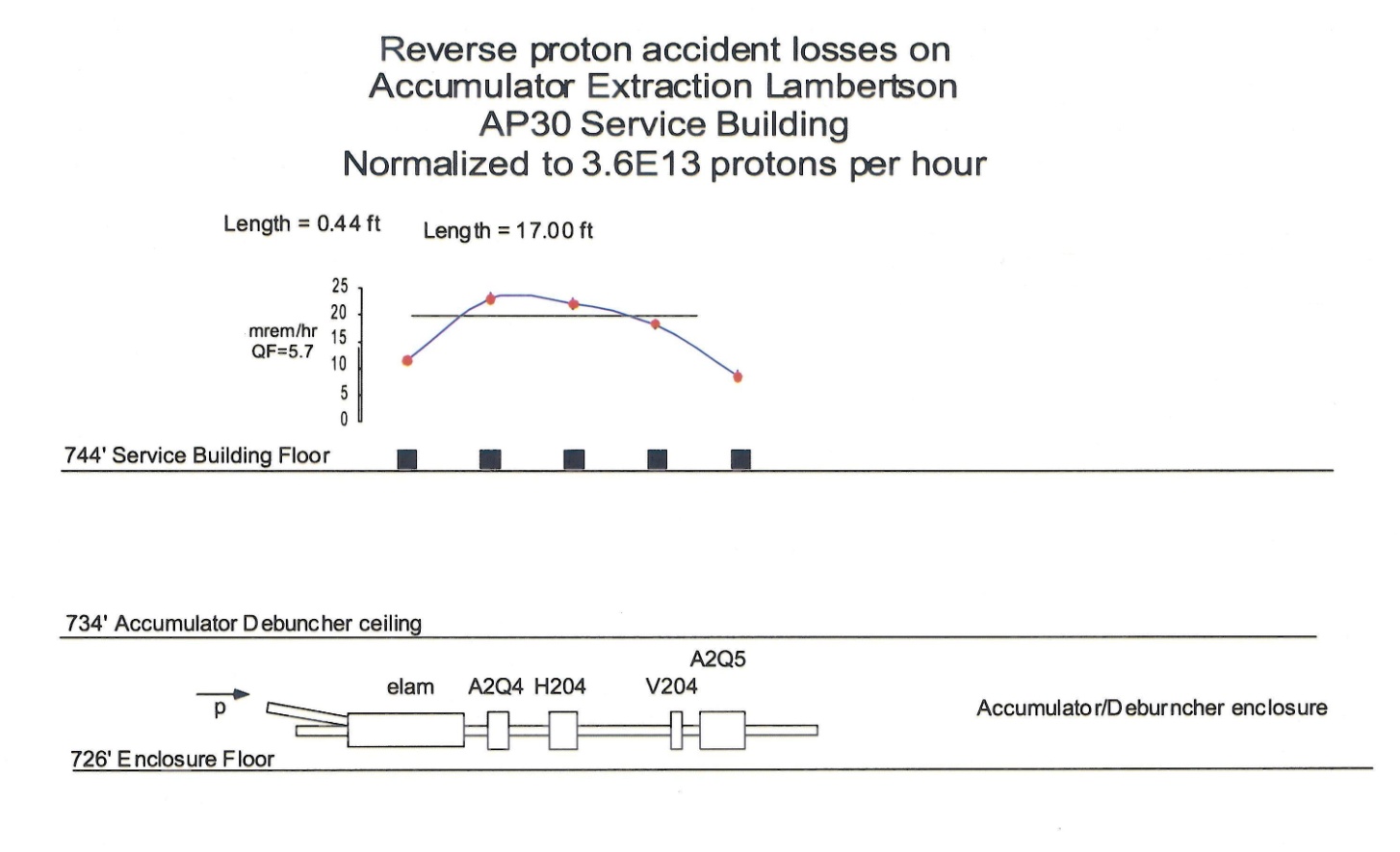 Install TLM and repeat loss condition
10
Location 2
338’ TLM
11
12
13
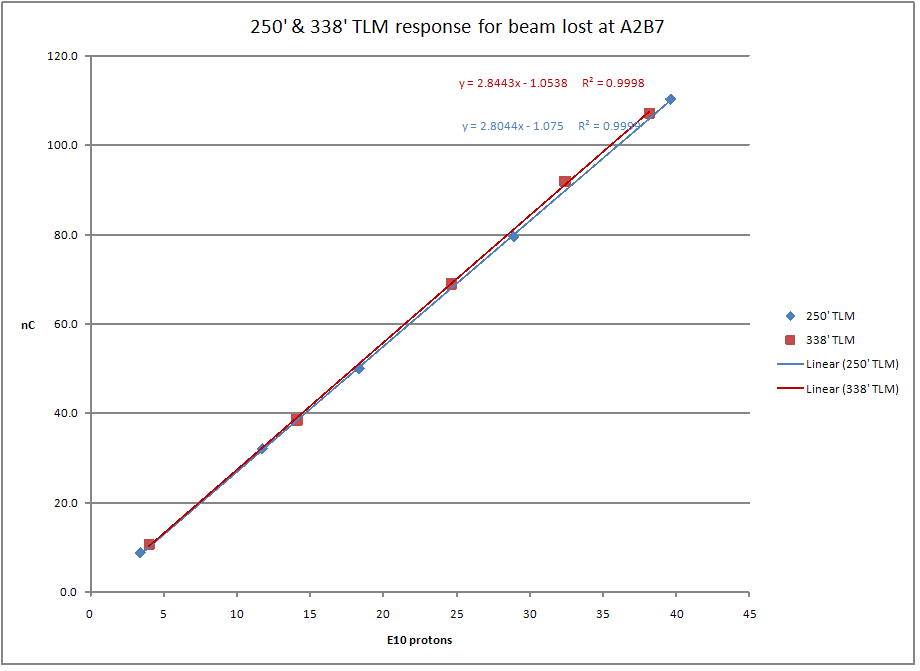 Two different length TLMs respond to a common beam loss
14
To make TLMs useful as RSS
Required to be failsafe
Similar to existing ion chamber system in use at FNAL (chipmunk)
Any detected failure of a TLM system inhibits beam
Monitor the physical cable
Cable connection to the electrometer
Electrometer heartbeat
Other parameters
Gas type (presently argon)
Gas pressure
Gas flow
Applied High voltage
Presence of ion chamber current
15
Dynamic Range
For system development
Need to understand applications
Determine response as a function of
Beam energy
Beam intensity
Applied voltage
Gas type
16
17
Electrometer
To date, TLM testing with
Electrometer from the chipmunk
Keithley 6517B
A design effort has begun to develop a new electrometer with suitable charge collection capability
1 to 3 uC/sec should be sufficient
18
Prior to TLM deployment
A review by the FNAL ES&H Section will be required
19
Applications for TLM use in RSS
Limit radiation dose rate outside of tunnel shielding
Limit air activation
Limit ground water activation
Limit beam power loss on watt/meter basis
Limit radiation losses through cable ducts and penetrations
20
Extra slides
21
TLMs History at Pbar/Muon (1 of 2)
5/4/2011 -  Director’s review for mu2e
6/16 - first TLM meeting
6/29 - first 2 TLMs installed with 6 decade rate BLM cards
7/14 - first TLM signal
7/19 – second meeting
7/19 – first BLM integration cards installed
8/18 - Chipmunk digitizer circuit installed (Blue box)
8/25 – third meeting
8/26 - Installed 16 bit VME scalar for higher counting rate from blue box (1 kHz)
9/1 - Installed third TLM of different length 103 m (338’)
9/2 - Standardized ACNET TLM responses on all electrometers to nC
9/13 – changed to 32 bit VME scalar
10/6 – Tried to pressurize TLMs – 6 psig 0.1 lpm
10/11 – reverted to unpressurized TLMs – 0.05 lpm
10/14 - Meeting with ES&H Section to get turnover for blue box construction
10/18 – Strategy for setting trip levels becomes apparent
10/26 – installed 1’ TLM at A2B7
10/31 – begin plateau measurements – suggested by ES&H section
10/31 – Established remote operation of TLM HV supply
11/18 – sequencer driven data collection for plateaus established
11-21 – low and medium intensity plateaus completed
11/23 – TOR910 rescaled for high intensity
12/8 – Marv provides 6517B electrometer for high intensity plateaus – suggested by ES&H section
12/8 – ES&H Section requests charge collection time measurement (TLMS on scope terminated in to 50 Ω)
12/15 – 4th meeting
22
TLMs History at Pbar/Muon (2 of 2)
12/15 – 4th meeting
12/21 – Started data collection for high intensity plateaus with 6517B
1/3/12 – nonlinear response of TLMs at high intensity becomes a concern
1/5/12 – observed HV sag for high intensity pulses
1/5- measured TLM response with scope terminated into 50 ohms
1/6- added in line capacitance to HV supply to reduce HV sag
1/9- Started making measurements with 6517B in voltage mode using capacitor voltage divider circuit
2/1 – Finished draft of TLM dynamic range requirements document
2/10 – 5th meeting
23
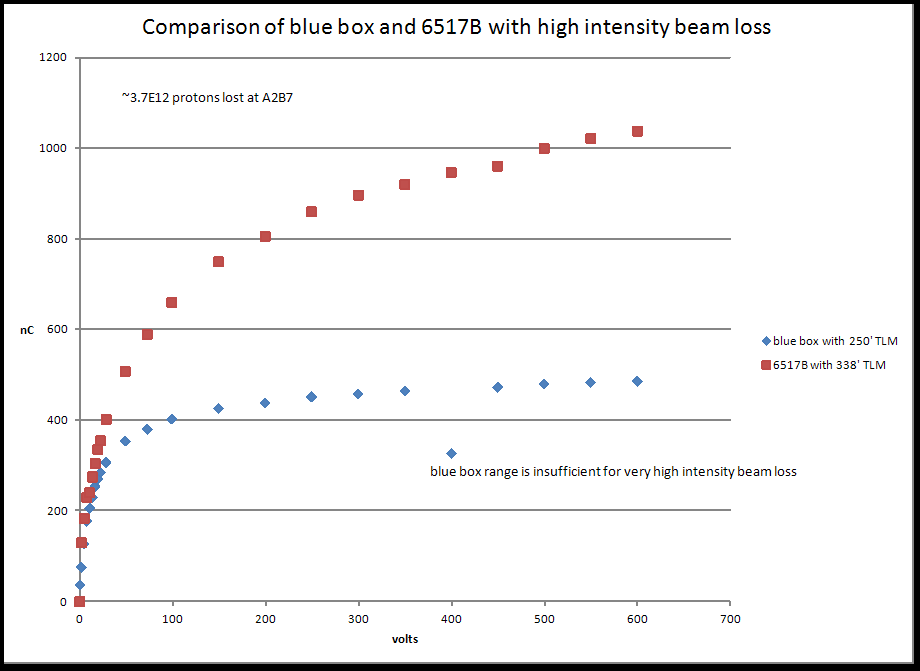 24
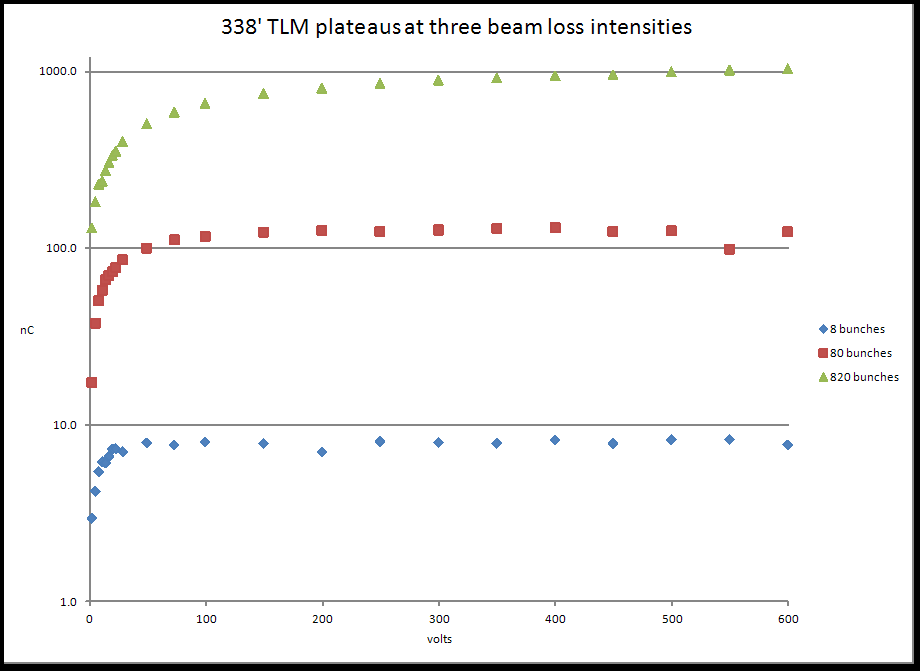 25
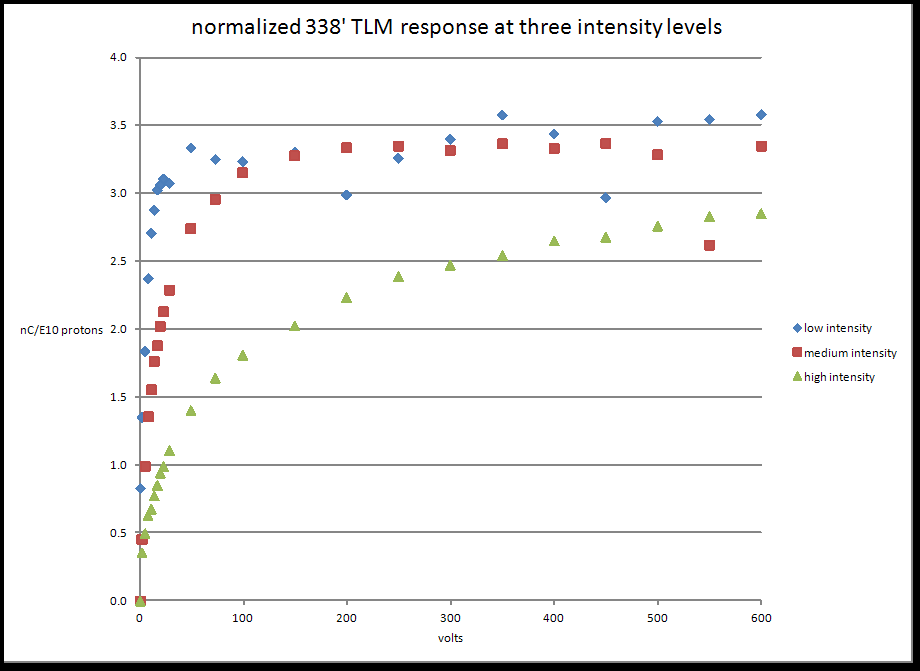 26
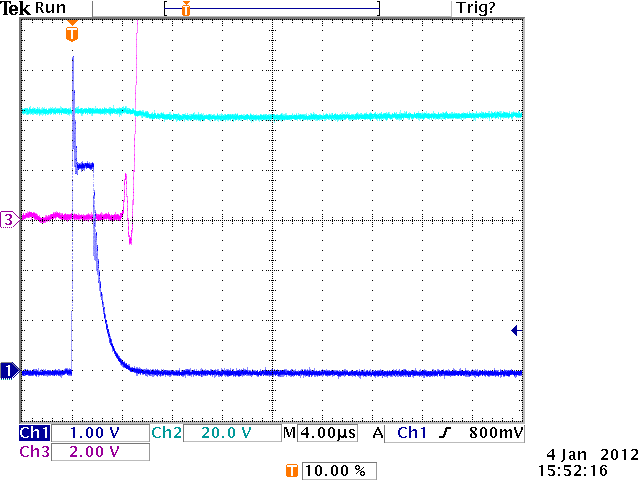 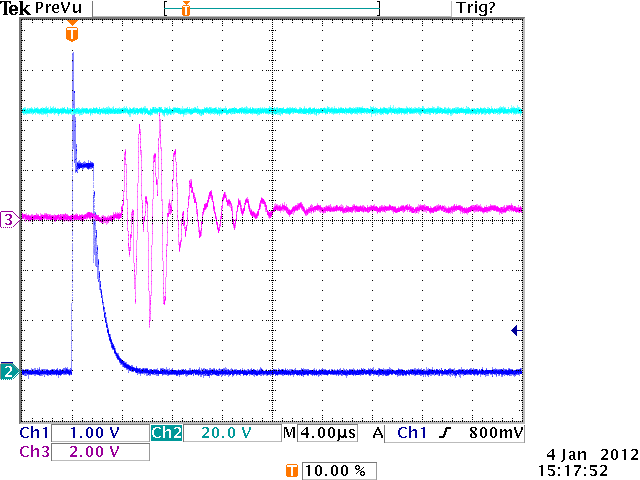 3.1E10 protons
3.35E12 protons
Scope terminated into 1 Mohm
27
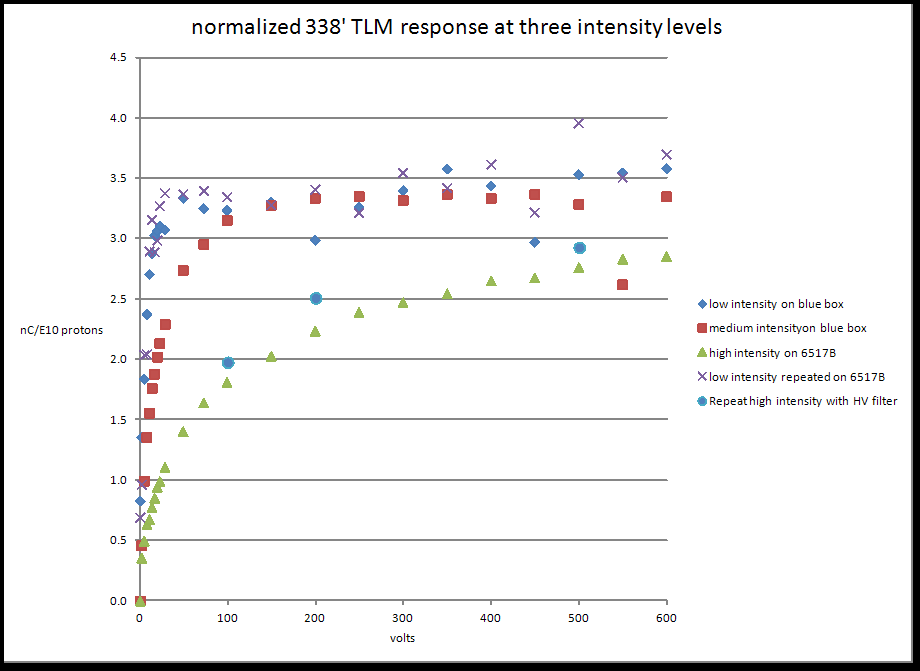 Added in line capacitance to HV
28
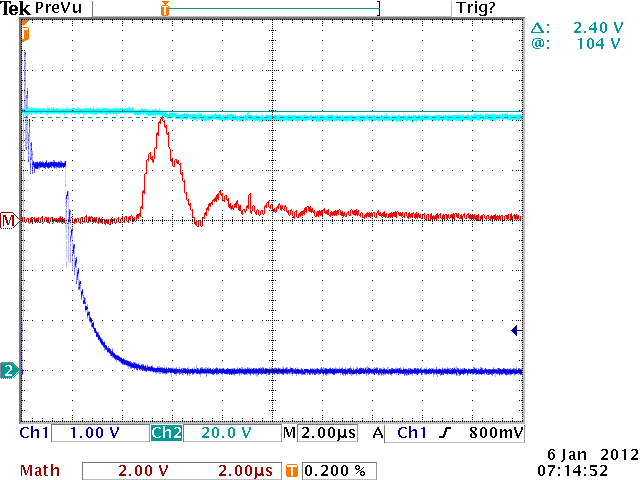 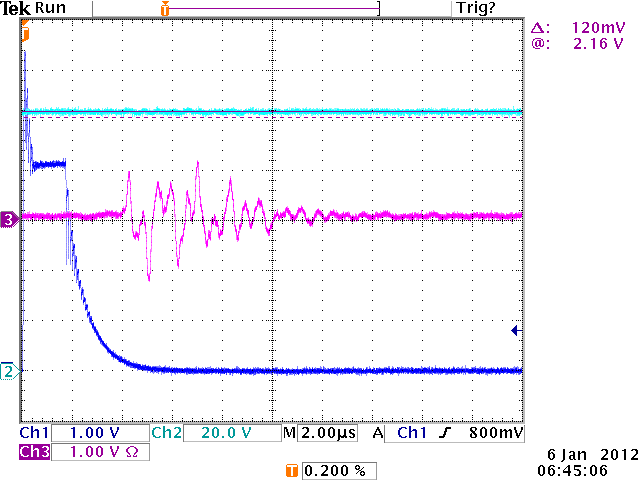 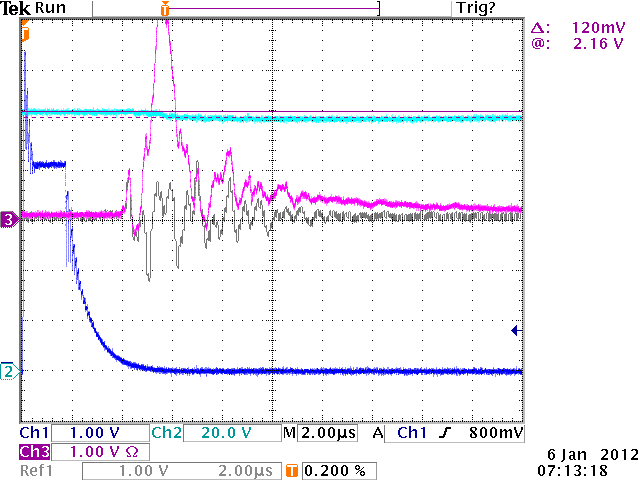 without inline HV capacitance
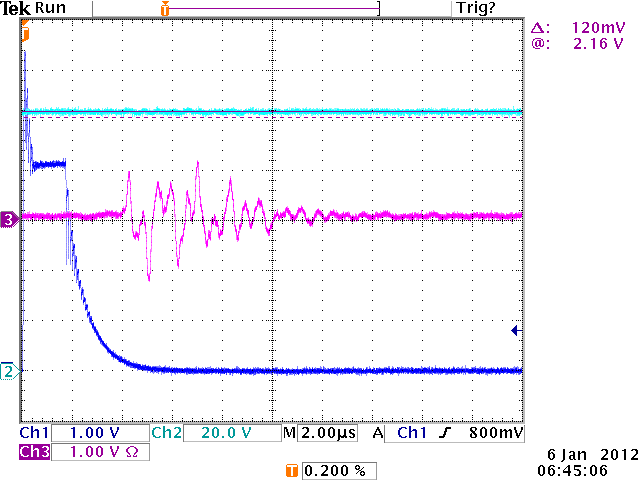 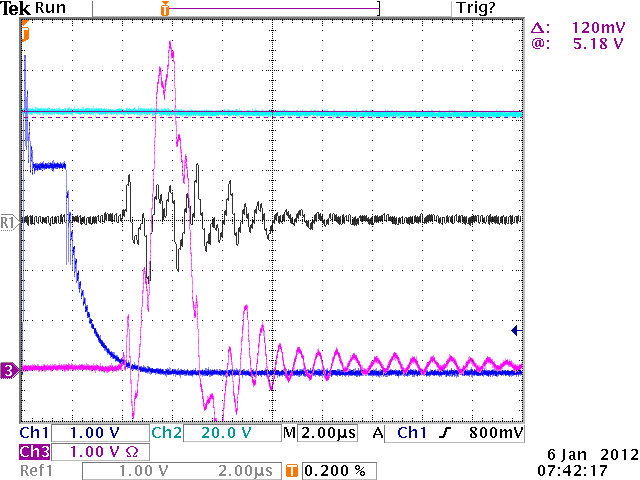 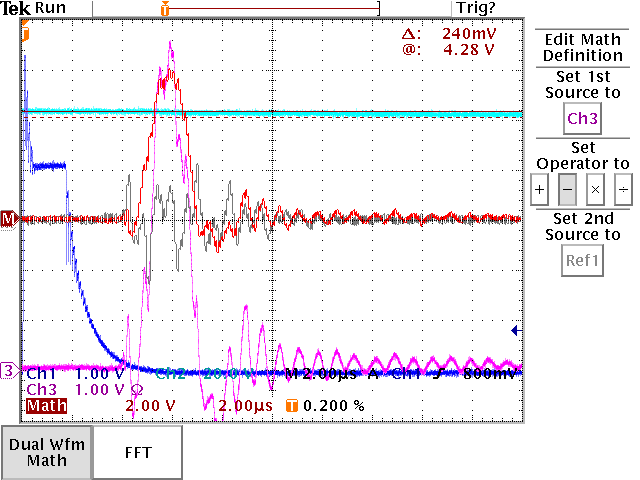 with inline HV capacitance
29
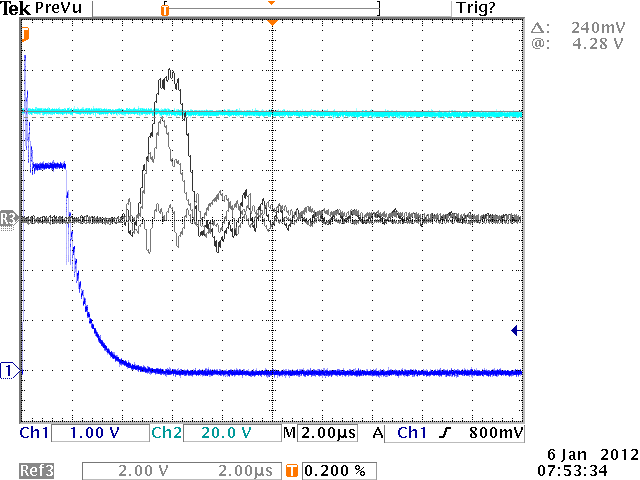 3
2
1
Three traces: 1- background, 2 – without HV cap, 3 – with HV cap
30
Compared Scope measurement with 6517B for similar beam loss
With TLM HV at 100 volts
Scope with no HV filter – 155 nC
Scope with HV filter – 145 nC
With 6517B – 660 nC

Scope technique didn’t work
31
Continued high intensity plateau measurements
Used capacitor voltage divider and 6517B in voltage mode
Results are similar to direct charge measurements with 6517B
Did a few additional points at higher voltages, up to 2000 volts
32
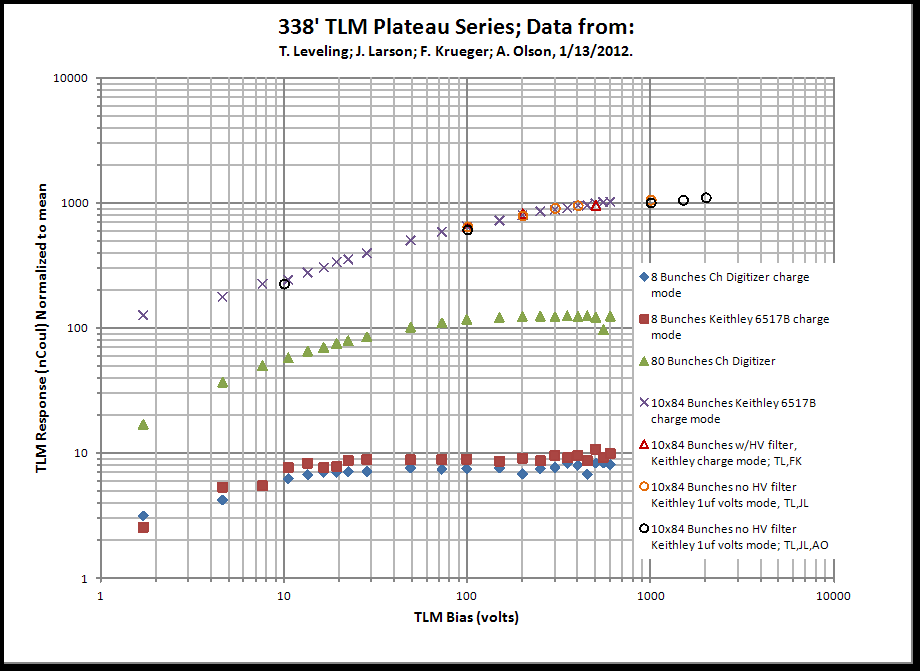 33
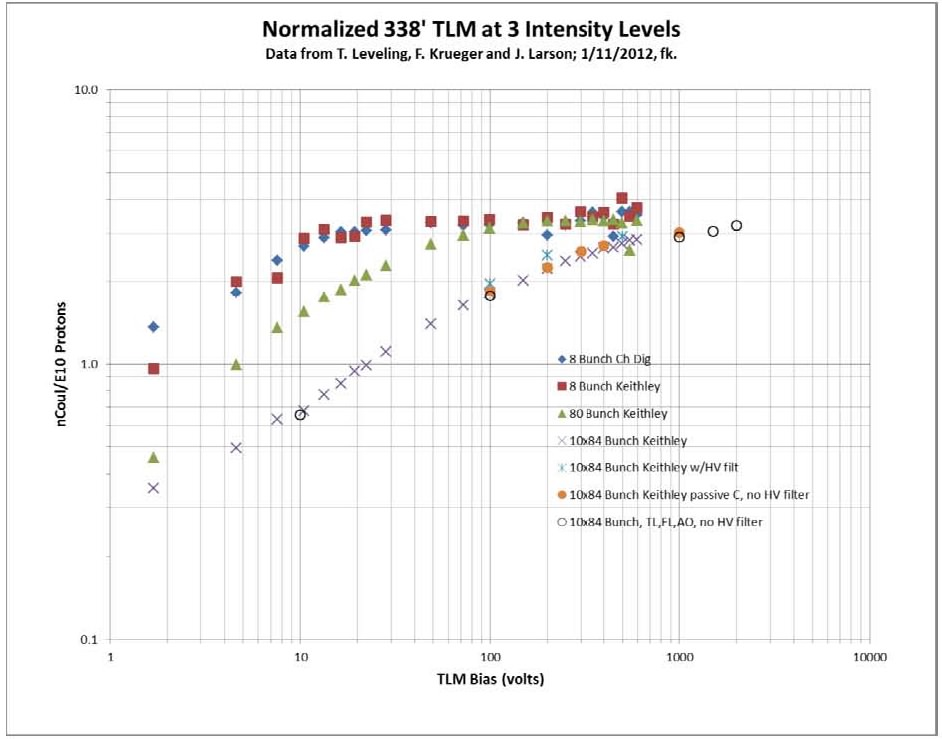 34
TLM use at the intensity Frontier
Clearly, beam intensity could be high enough to saturate TLMs
All measurements to date at 8 GeV
Response of TLM at 120 GeV expected to be:
(E120/E8)0.8 X 3.2nC/E10 protons = 28nC/E10 protons
35
Dynamic Range
A key question
Draft document has been written
Tentatively, 1 uC/beam pulse looks like a reasonable target
36
What’s next
High intensity plateaus for 250’ and 125’ TLMs
With the beam loss at A2B7
Compare with 338’ high intensity response
Fewer points required
Requires moving 125’ downstream about 50 feet
Continue discussion with ES&H regarding dynamic range requirements
Check a long detector response uniformly irradiated
E.g., coil up 125’ at A2B7
Or find a short (10’) piece from RF dept.
37
Backup slides
38
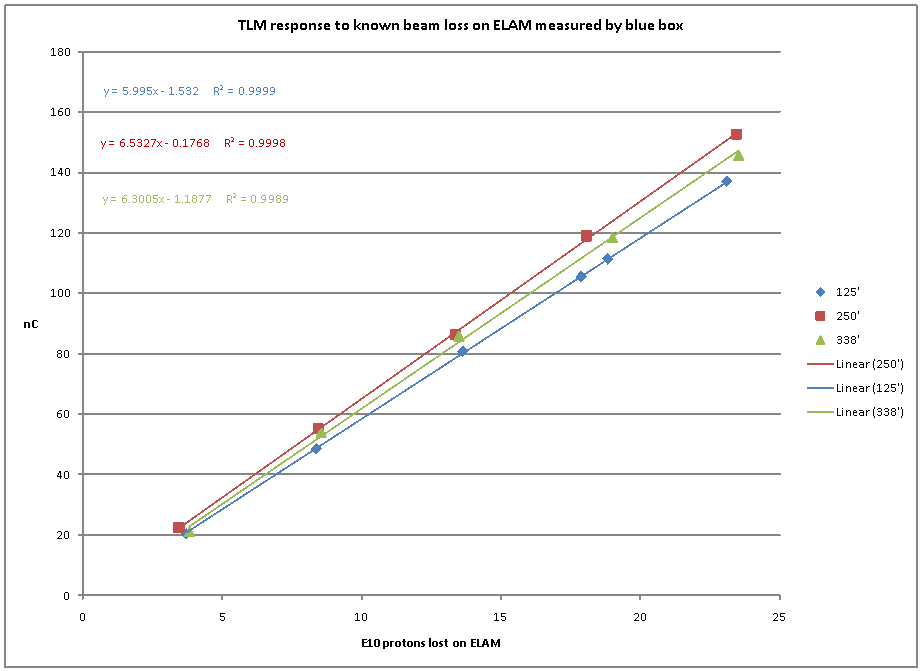 Saw this in September while
comparing blue box response to BLM chassis
39
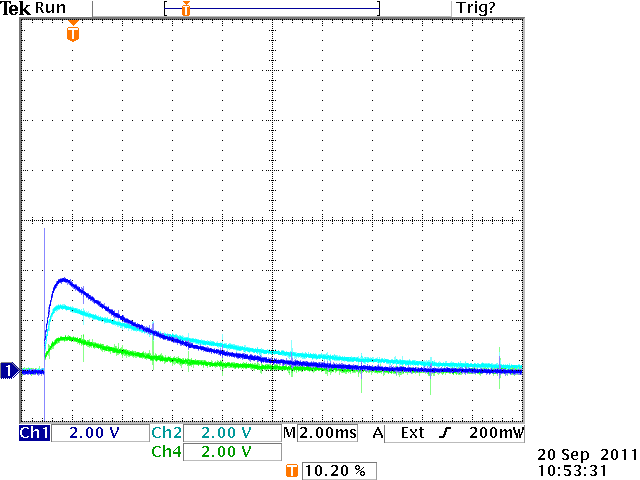 Ch1 – 125’
Ch2 – 250’
Ch4 – 338’
40
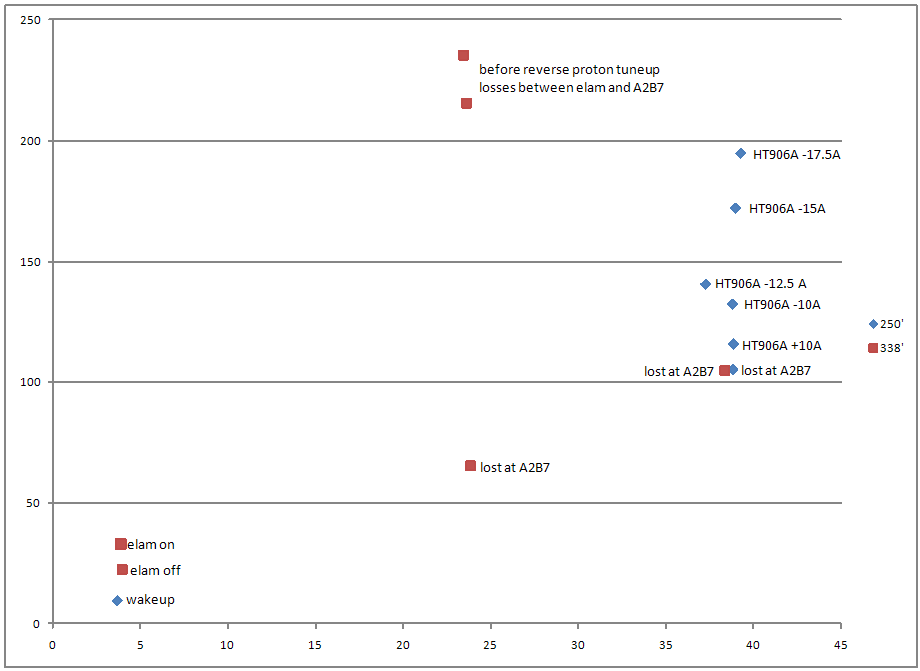 TLM response varies
with different loss mechanisms
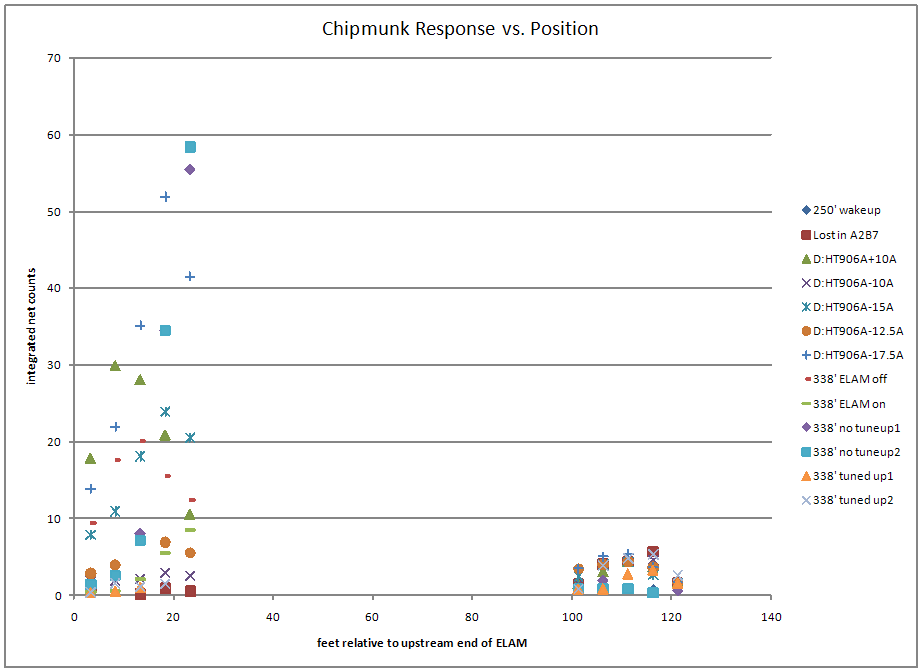 Use the most conservative condition
to establish safety system trip
41
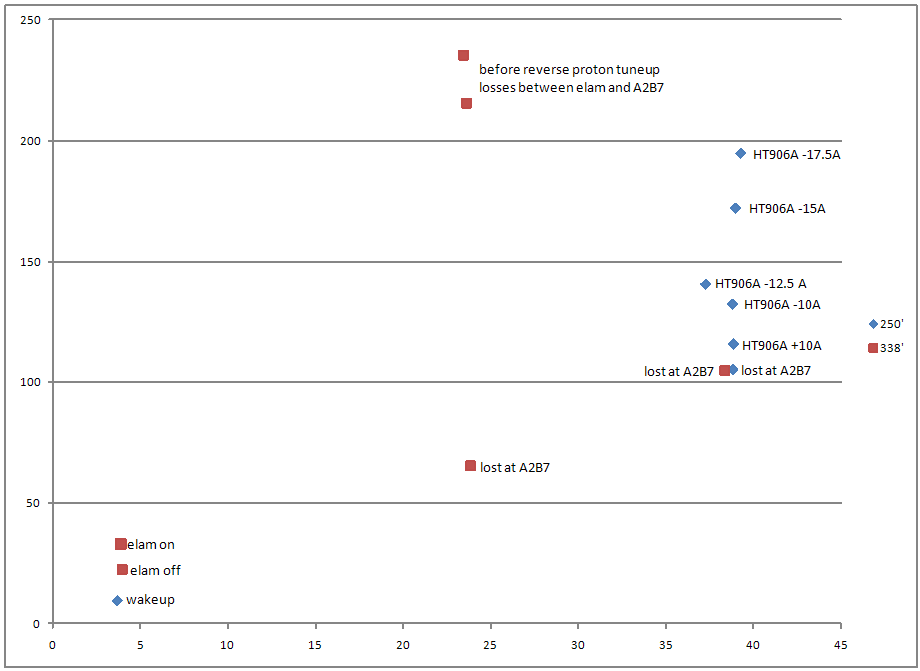 42
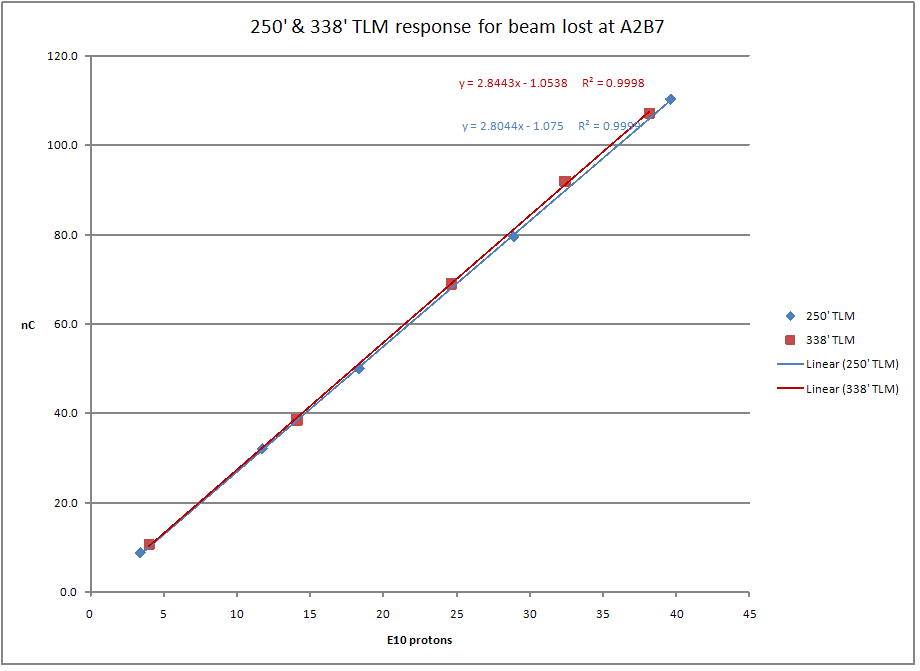 43
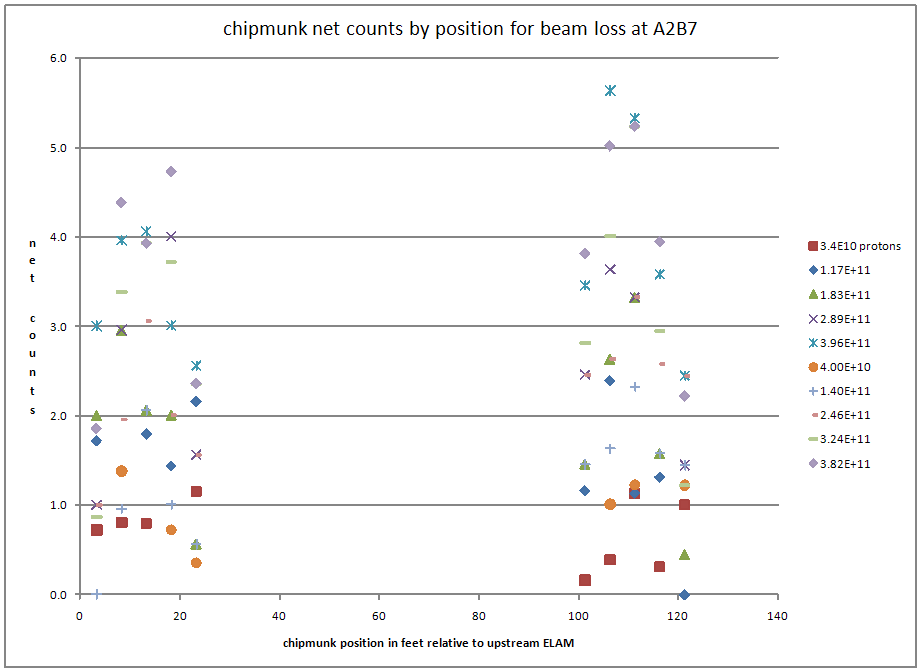 44
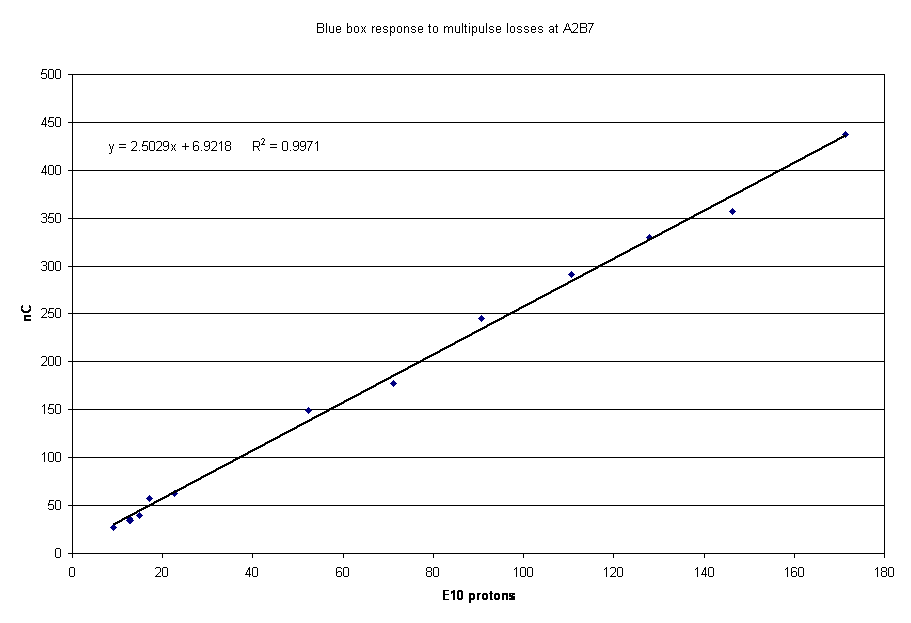 45
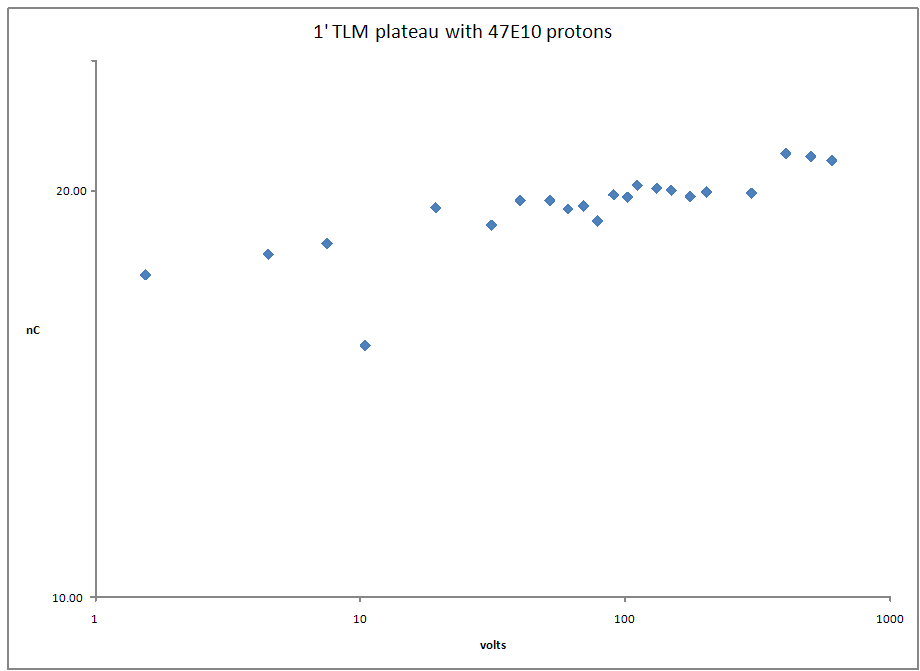 46
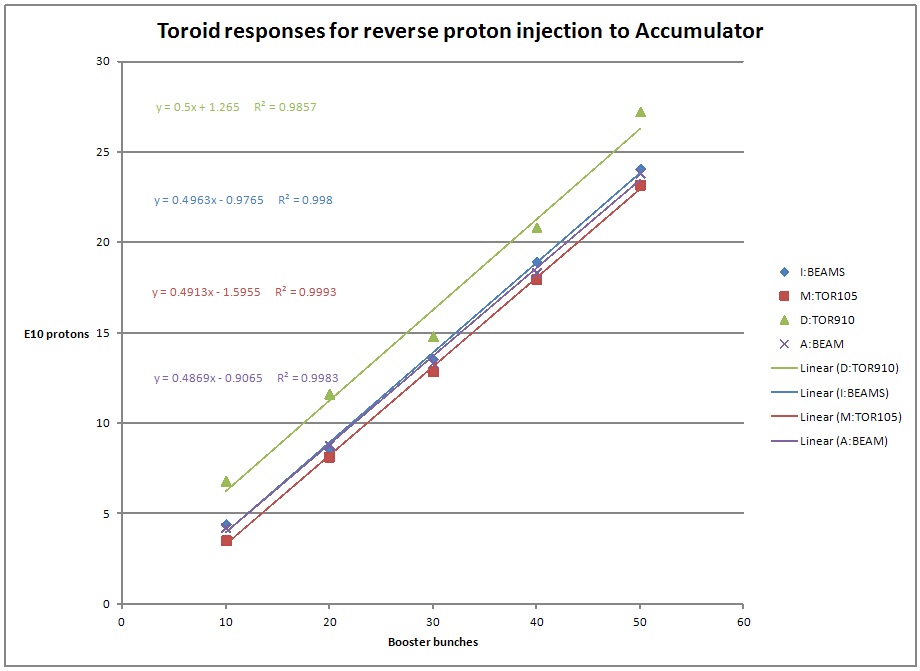 47
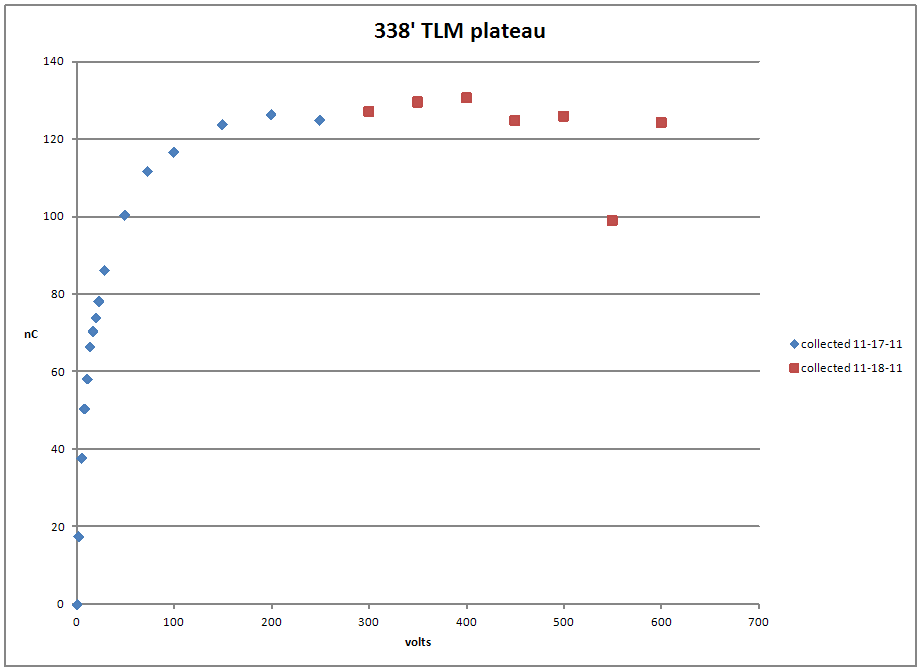 4E11 protons into A2B7
48
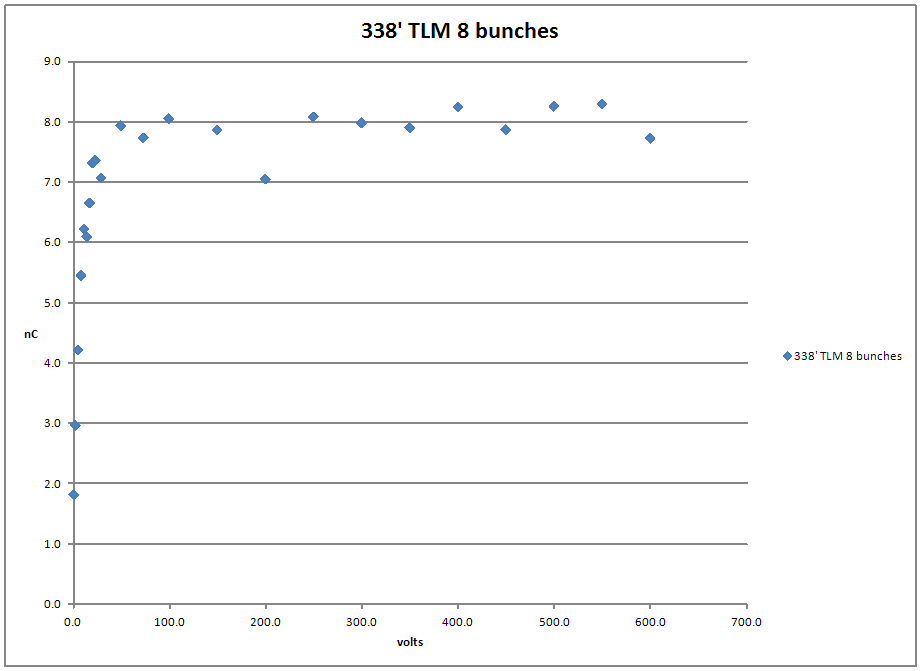 8E10 protons into A2B7
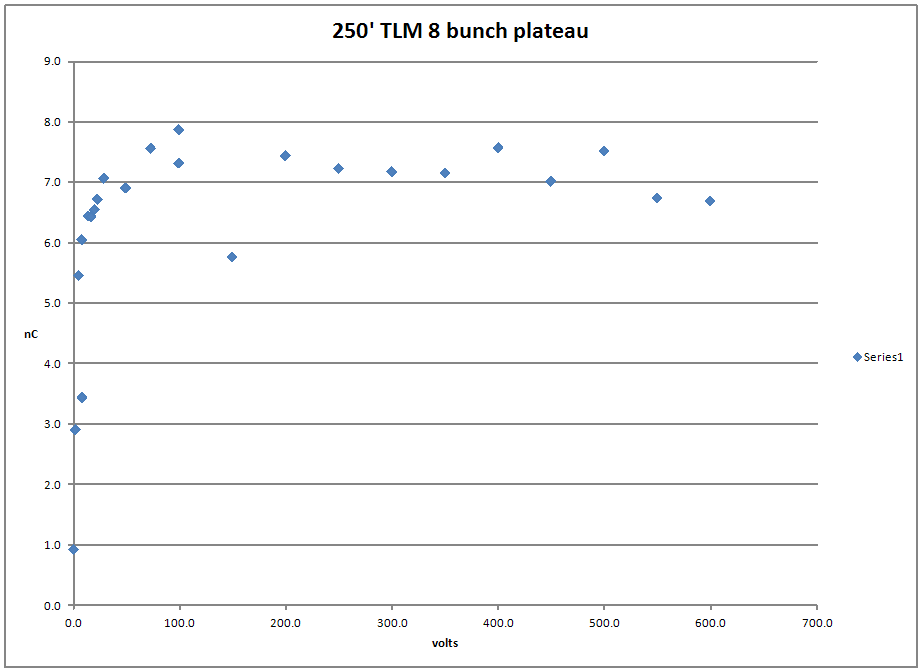 50
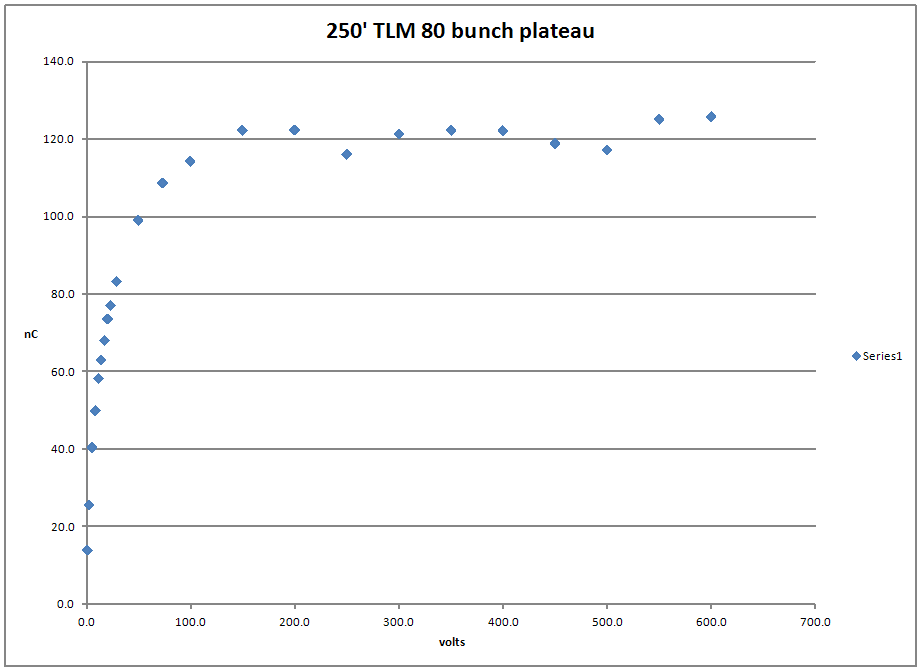 51
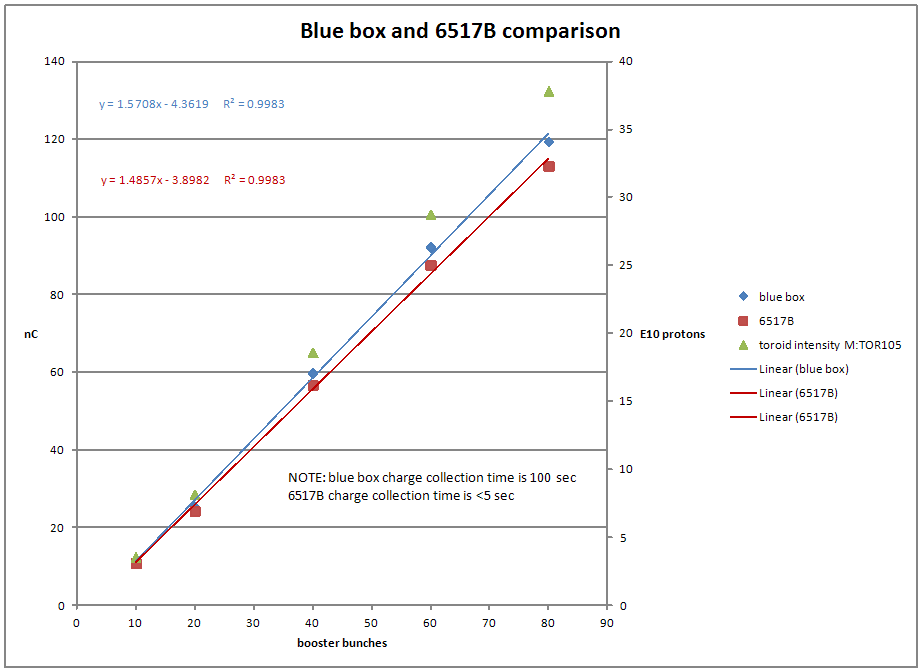 52
Next steps
Finish charge collection time measurement
Probably requires max intensity to get a signal
Do high intensity plateaus for 250’ and 338’ TLMs
Use 6517B for one and blue box for the other
Then switch
Look for roll off in blue box response
53
TLM electronics development resources
Management
EE?
ES&H?
M&S
Probably need a budget for this
First, need an estimate?
Funded by users?
ES&H
Mu2e
Pixie
Others
Resources
ES&H files
Labor
Marv
Others?
54
Since the last meeting
Current BLM chassis contains:
6 decade log rate cards
0.014 RADS
0.14 RADS
1.4 RADS
14 RADS
55
Scope pictures
125 foot response
250 response
50 Booster bunches
Partial scraping loss on elam
56
0.14 RAD cards saturate
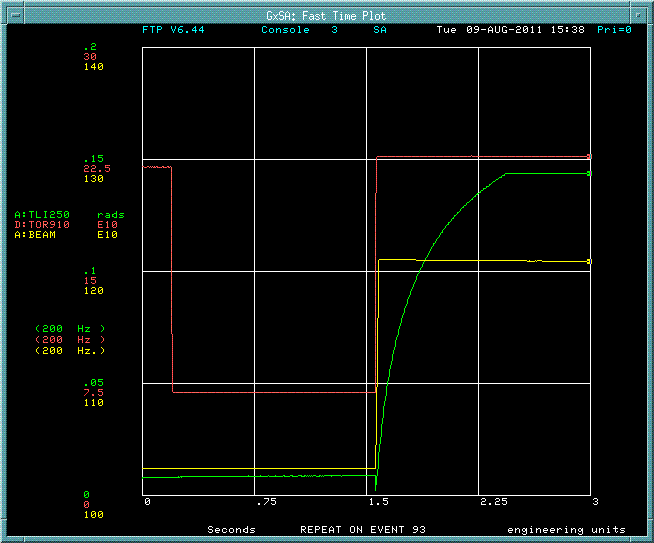 Partial scraping loss on ELAM
50 Booster bunches 
D:HT906A + 10A
57
Repeated 2000 Pbar SA measurement
Counts per mA lost
Expected these  curves to be consistent
Demonstrates that scraping loss is unreliable technique to establish response
58
Single resets do not clear BLM cards in all cases
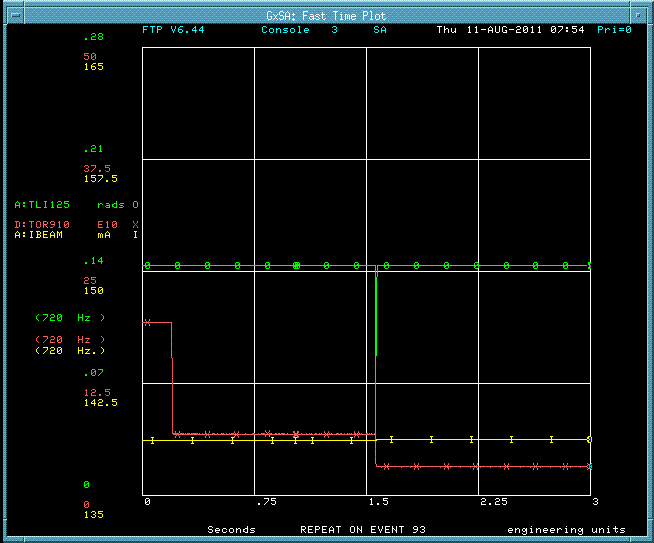 59
Clear on 00 event and 93 event
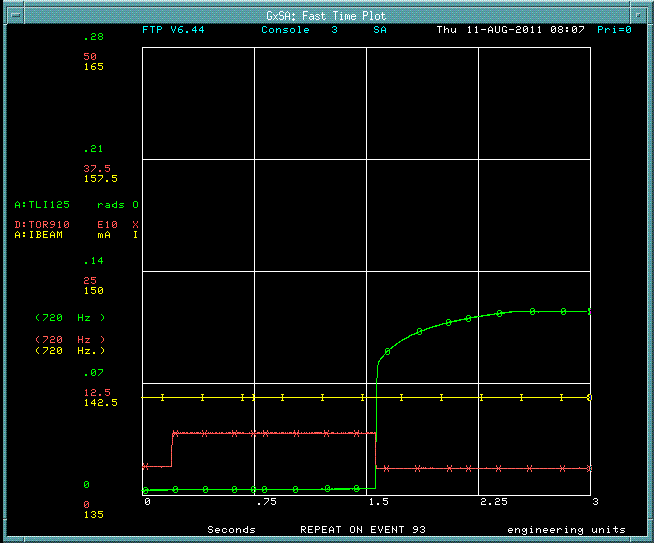 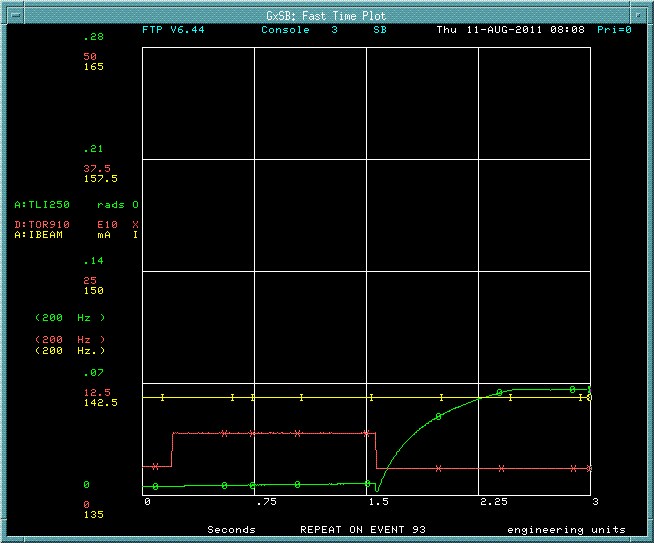 Used reset at beginning of transfer timeline to clear integrator
60
TLMs samples on 93 reverse proton tuneup event
Transfers over 24 h period

TLM response coincident with chipmunk response outside of shielding
61
Small negative currents occur
e.g. when
beam goes away
Chipmunks have Cs-137 source to drive current
62
Some minutes of operation
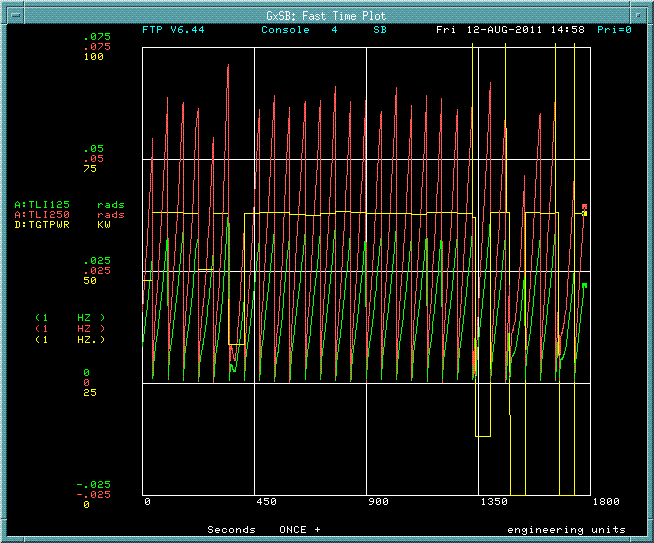 63
Script has been written to ramp elamsimplifies beam loss studies
Script by DVM
64
TLM response correlated with beam power on target by timeline variation
65
TLM response correlated with stacktail performance
TLM response to very subtle effects

Suggests good sensitvity
66
A series of measurements have been variable beam loss
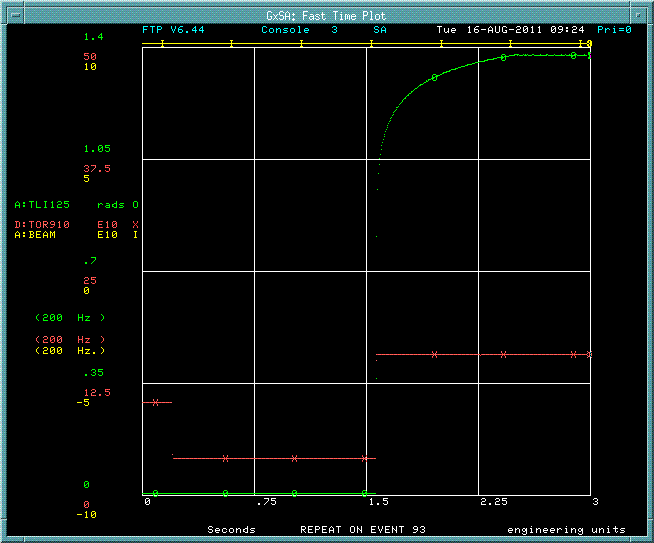 35 Booster buckets - 15.7E10 protons

Others in 5 bucket increments from 5 to 50
67
Recorded response of 5 chipmunks
68
Chipmunk response is linear with number of protons lost
An expected
result
69
TLMs also have linear response!
A required result
NOTE!
125 foot response exceeds 250 foot response
250’ TLM response = 70%*125’response
70
TLM response as a function of length
Need another TLM installed to determine this!
71
During stacking operations
250’ cable response exceeds 125’ response during normal stacking operations
Could be losses in the second half of 250’ TLM not seen by 125’ TLM
A reverse proton cycle mixed in with stacking cycles
72
Tried reversing HV and signal roles of the TLM cable
Huge apparent increase in sensitivity
Perhaps should be repeated – ensure conductors are grounded before turning on HV
73
Blue box is in service connected to 125’ TLM
74
Blue box is in service connected to 125’ TLM
75
Blue box is in service connected to 125’ TLM
5 pC/count

Follows BLM card response on 250’ TLM
76
Next steps (1 of 3)
Install VME scalar for higher counting rate from blue box (1 kHz)
MUX good for 70 Hz
VME scalar good for 15 kHz
Repeat series of measurements with blue box and BLM chassis two ways
Blue box/125’ & BLM chassis/250’
Blue box/250’ & BLM chassis/125’
Determine dynamic range requirement for digitizer circuit for TLM application
77
Next steps (2 of 3)
Install third TLM of different length 103 m (338’)
Determine TLM response as function of length
Can’t do this with just 2 cables
Repeat measurements (5 Booster bunch increments)
Determine how AD instrumentation can make additional blue boxes
In collaboration with ES&H Section
Would help to speed up development of this resource
78
Next steps (3 of 3)
Distributed loss study
e.g., Scrape at ELAM with Accumulator bend bus off (October 2011?)
Determine blue box trip levels for 14 TLM cables required for mu2e
Needed to finalize radiation safety plan for mu2e
79